INFINI CACHE
Exploiting Ephemeral Serverless Functions
to Build a Cost-Effective Memory Cache
INFINI CACHE
Background and Motivation
InfiniCache Design
Background and Motivation
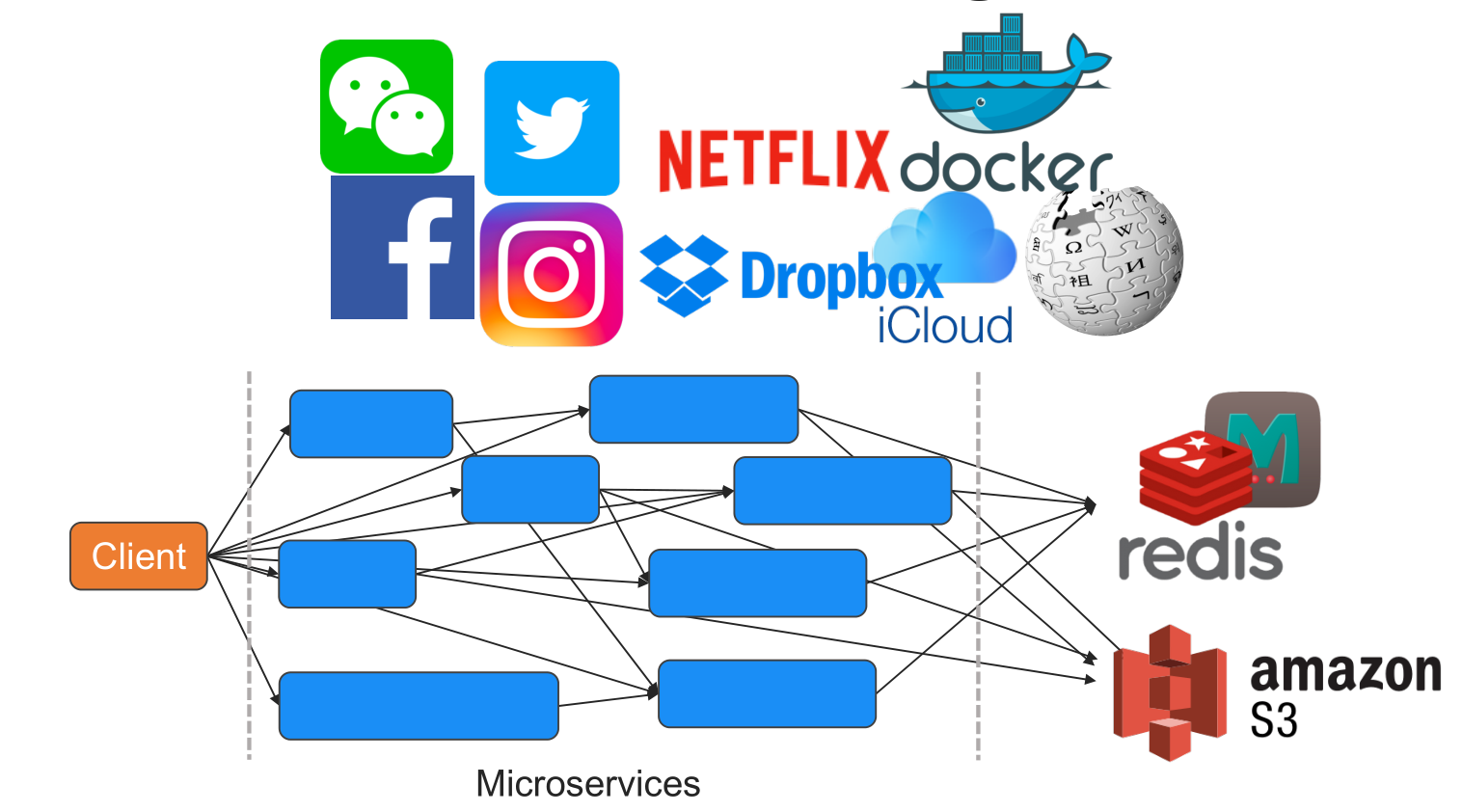 [Speaker Notes: Large-scale web applications have increasingly complex stor-
age workload characteristics. Many modern web applications
utilize a microservice architecture, whichconsistsofhundreds
tothousandsofmicroservicemodules[ 33 ]. Differentmodules
exhibit different object size distributions and request patterns.
For example, a Docker image registry service uses Redis to
store small-sized container metadata (i.e., manifests), and an
object store to store large-sized container images [ 17 , 40 ].
While in-memory caching has been extensively studied in
the context of large-scale web applications focusing on small
objects, cloud cache management for large objects remains
poorly explored and poses further challenges.]
Background and Motivation
Case study: IBM Docker registry workloads
• Object size distribution
• Large object reuse patterns
• Storage footprint
Background and Motivation
Case study: IBM Docker registry workloads
• Object size distribution
• Large object reuse patterns
• Storage footprint
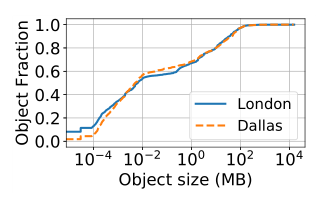 Extreme variability  in object sizes:
• Object sizes span over 9 orders of magnitude
• 20% of objects > 10MB
Background and Motivation
Case study: IBM Docker registry workloads
• Object size distribution
• Large object reuse patterns
• Storage footprint
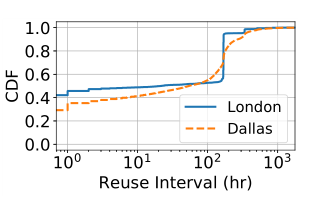 Caching large objects is  beneficial:
• > 30% large object (>10MB) access 10+ times
• Around 45% of them got reused within 1 hour
Background and Motivation
Case study: IBM Docker registry workloads
• Object size distribution
• Large object reuse patterns
• Storage footprint
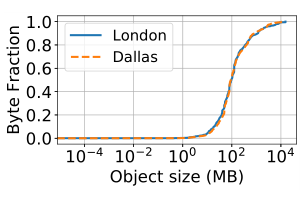 Extreme tension between small and large objects:
• Large objects (>10MB) occupy 95% storage
   footprint
Background and Motivation
Case study: IBM Docker registry workloads
Caching Large Object can provide significant benefit
Caching both small and large objects is challenging 
 Existing solutions are expensive
Background and Motivation
Serverless Computing is desirable
• Insight #1: Serverless functions’ <CPU, Mem> resources are pay-per-use  Cost-effectiveness
• Insight #2: Serverless providers offer “free” function caching for tenants  High-performance
Goal: Exploit the serverless computing model to build
a cost-effective, high-performance in-memory cache
[Speaker Notes: Large-scale web applications have increasingly complex stor-
age workload characteristics. Many modern web applications
utilize a microservice architecture, whichconsistsofhundreds
tothousandsofmicroservicemodules[ 33 ]. Differentmodules
exhibit different object size distributions and request patterns.
For example, a Docker image registry service uses Redis to
store small-sized container metadata (i.e., manifests), and an
object store to store large-sized container images [ 17 , 40 ].
While in-memory caching has been extensively studied in
the context of large-scale web applications focusing on small
objects, cloud cache management for large objects remains
poorly explored and poses further challenges.]
Challenges
• Limited CPU and memory capacity
• Lambda functions are not Addressable
• No data availability guarantee
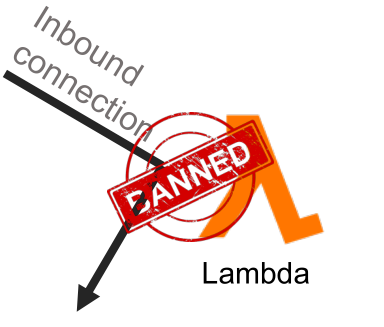 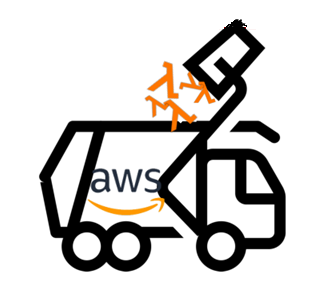 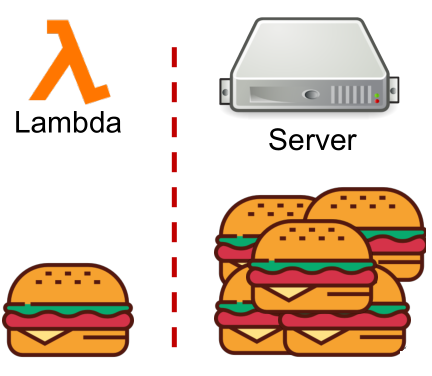 [Speaker Notes: Large-scale web applications have increasingly complex stor-
age workload characteristics. Many modern web applications
utilize a microservice architecture, whichconsistsofhundreds
tothousandsofmicroservicemodules[ 33 ]. Differentmodules
exhibit different object size distributions and request patterns.
For example, a Docker image registry service uses Redis to
store small-sized container metadata (i.e., manifests), and an
object store to store large-sized container images [ 17 , 40 ].
While in-memory caching has been extensively studied in
the context of large-scale web applications focusing on small
objects, cloud cache management for large objects remains
poorly explored and poses further challenges.]
InfiniCache Design
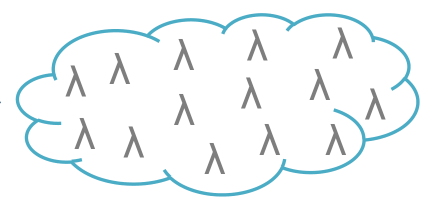 proxy servers
client library
proxy servers
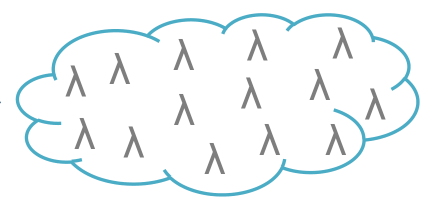 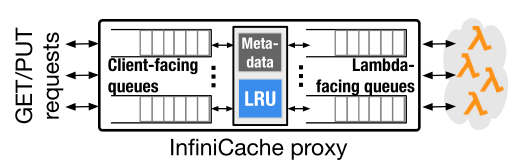 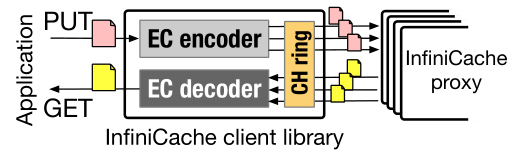 InfiniCache Design
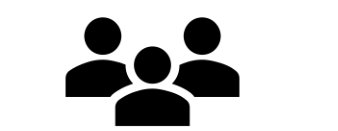 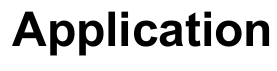 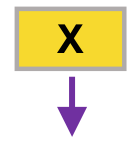 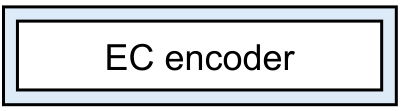 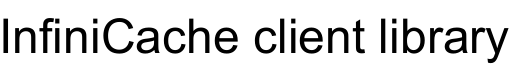 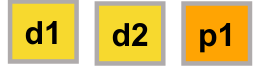 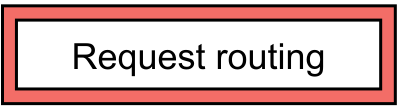 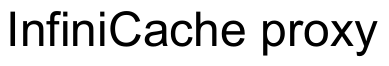 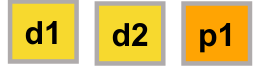 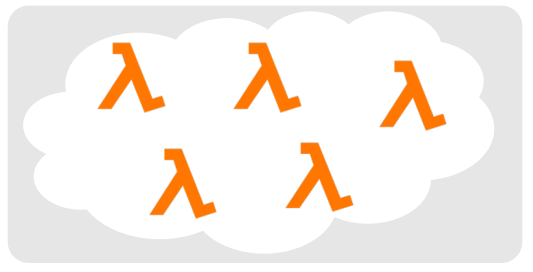 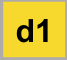 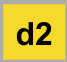 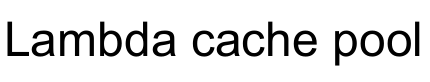 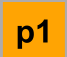 [Speaker Notes: Object is split and encoded into k+r chunks
Object chunks are sent to the proxy in parallel
Proxy invoke Lambda cache nodes]
InfiniCache Design
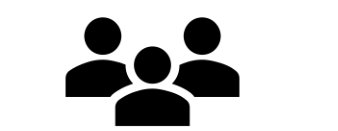 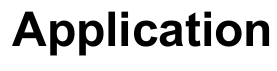 GET
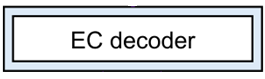 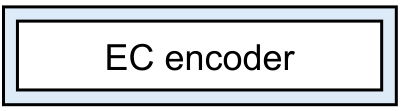 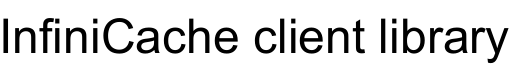 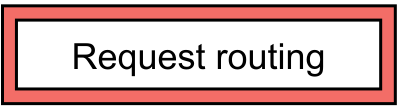 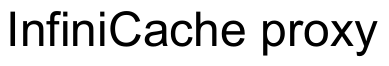 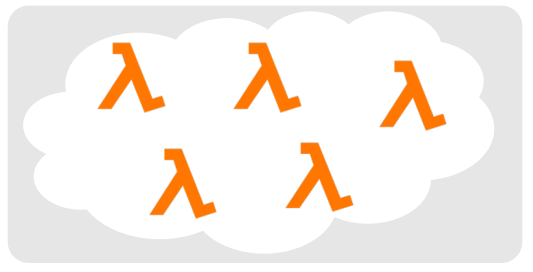 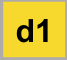 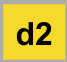 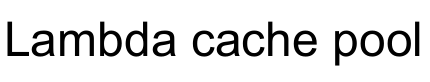 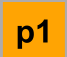 [Speaker Notes: Object is split and encoded into k+r chunks
Object chunks are sent to the proxy in parallel
Proxy invoke Lambda cache nodes]
InfiniCache Design
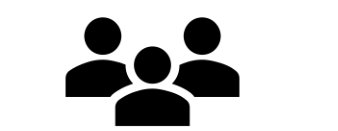 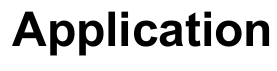 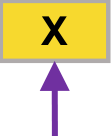 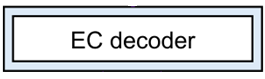 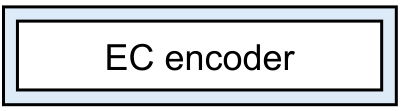 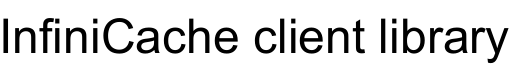 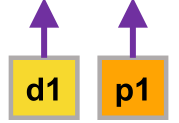 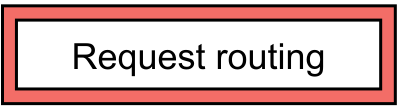 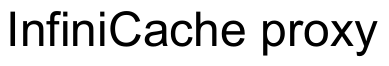 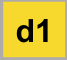 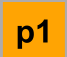 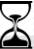 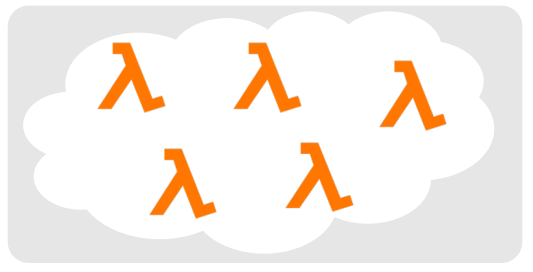 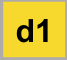 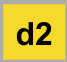 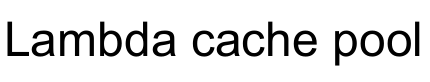 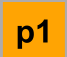 [Speaker Notes: Object is split and encoded into k+r chunks
Object chunks are sent to the proxy in parallel
Proxy invoke Lambda cache nodes]
InfiniCache Design
Maximizing data availability
•  Periodic  warm up
•  Periodic  delta sync  backup
[Speaker Notes: Object is split and encoded into k+r chunks
Object chunks are sent to the proxy in parallel
Proxy invoke Lambda cache nodes]
InfiniCache Design
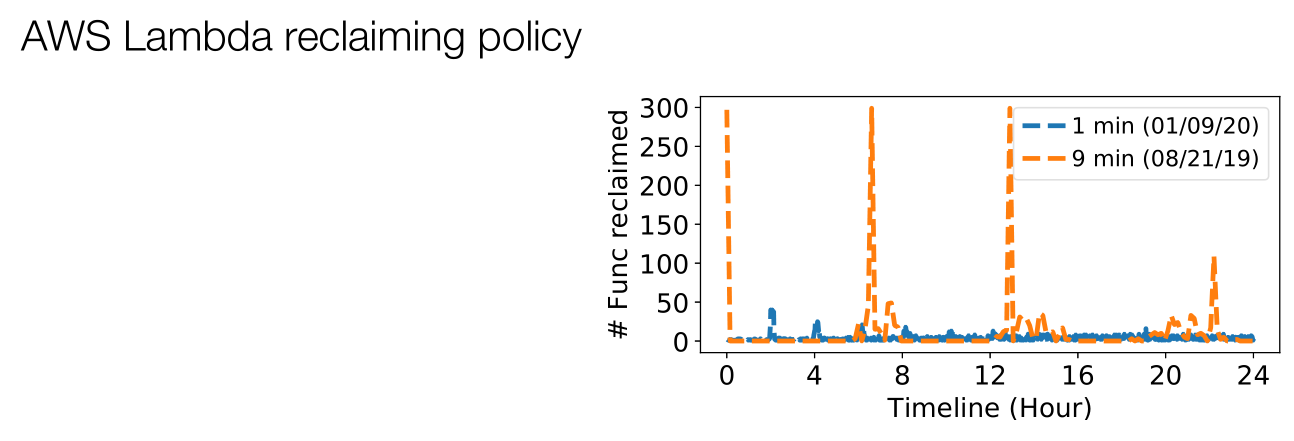 [Speaker Notes: Object is split and encoded into k+r chunks
Object chunks are sent to the proxy in parallel
Proxy invoke Lambda cache nodes]
InfiniCache Design
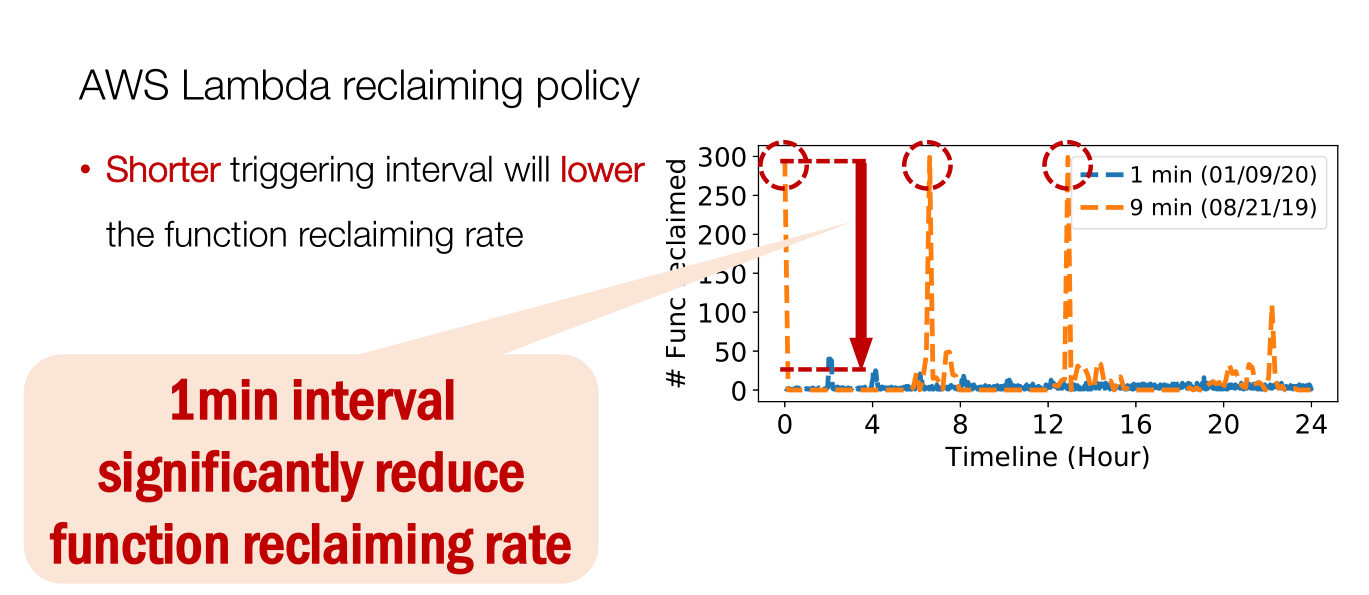 [Speaker Notes: Object is split and encoded into k+r chunks
Object chunks are sent to the proxy in parallel
Proxy invoke Lambda cache nodes]
InfiniCache Design
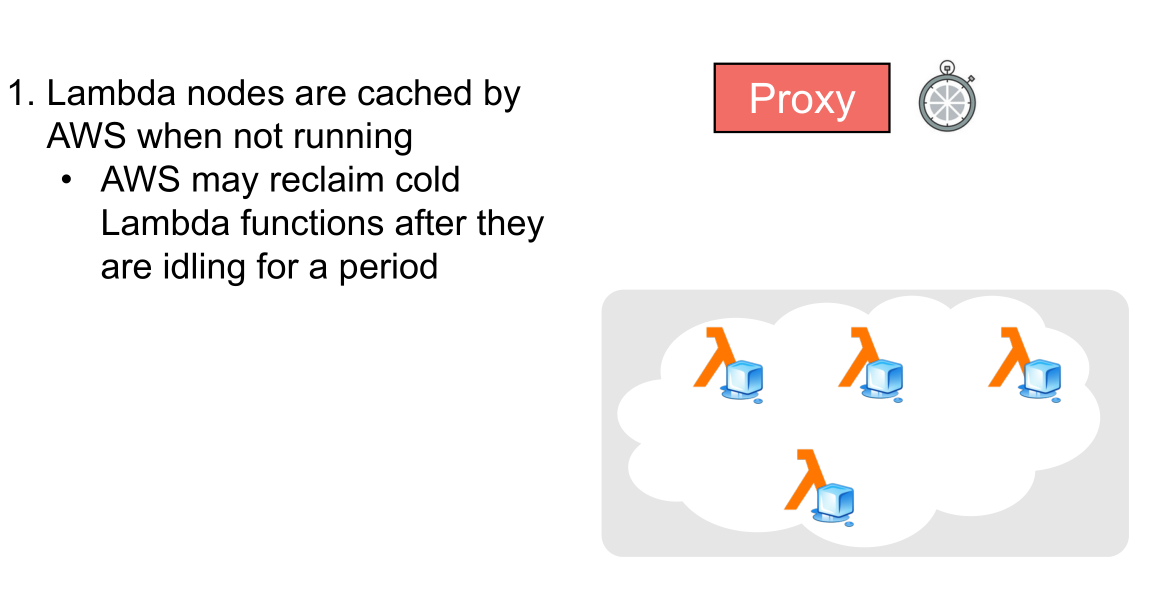 [Speaker Notes: Object is split and encoded into k+r chunks
Object chunks are sent to the proxy in parallel
Proxy invoke Lambda cache nodes]
InfiniCache Design
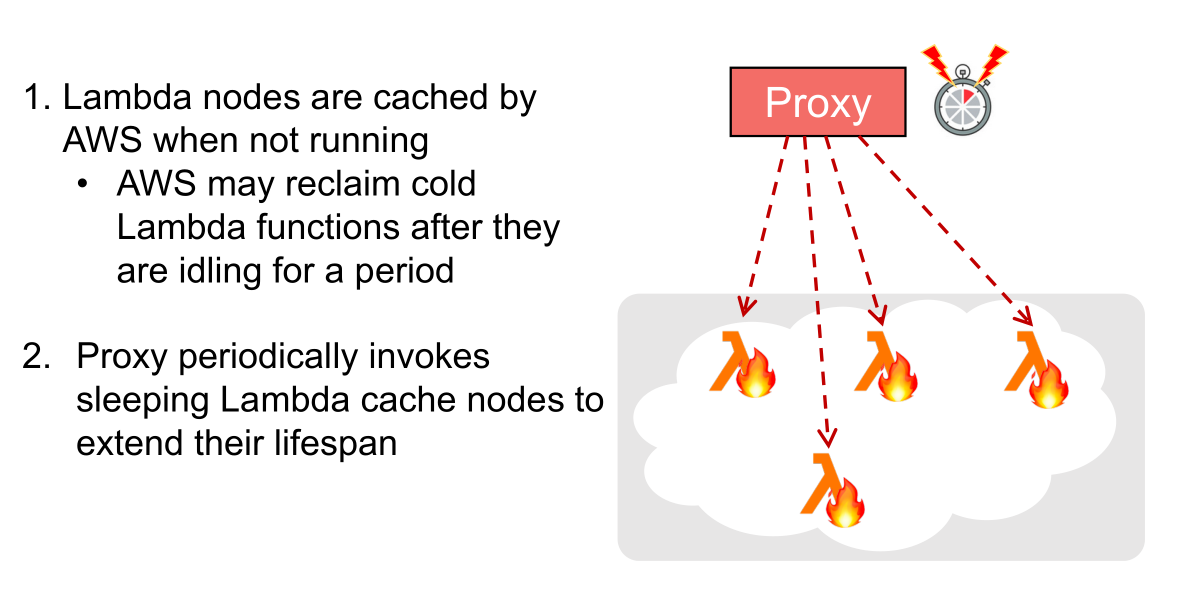 [Speaker Notes: Object is split and encoded into k+r chunks
Object chunks are sent to the proxy in parallel
Proxy invoke Lambda cache nodes]
InfiniCache Design
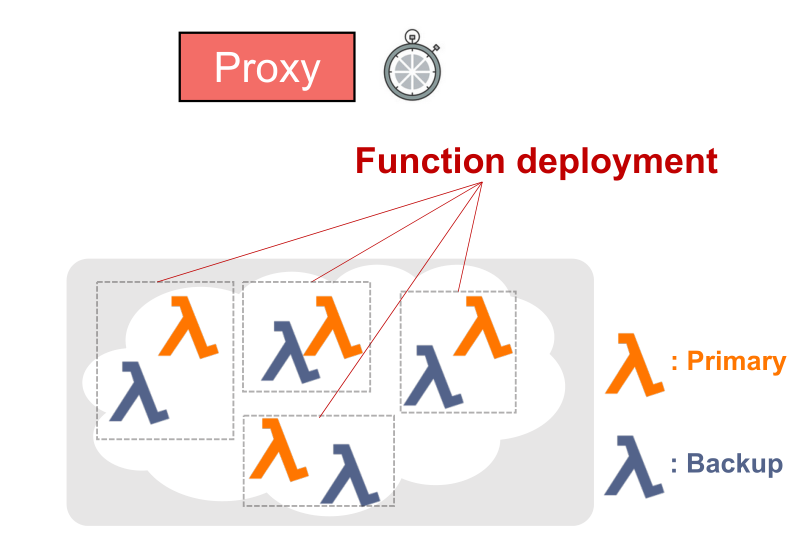 [Speaker Notes: Object is split and encoded into k+r chunks
Object chunks are sent to the proxy in parallel
Proxy invoke Lambda cache nodes]
InfiniCache Design
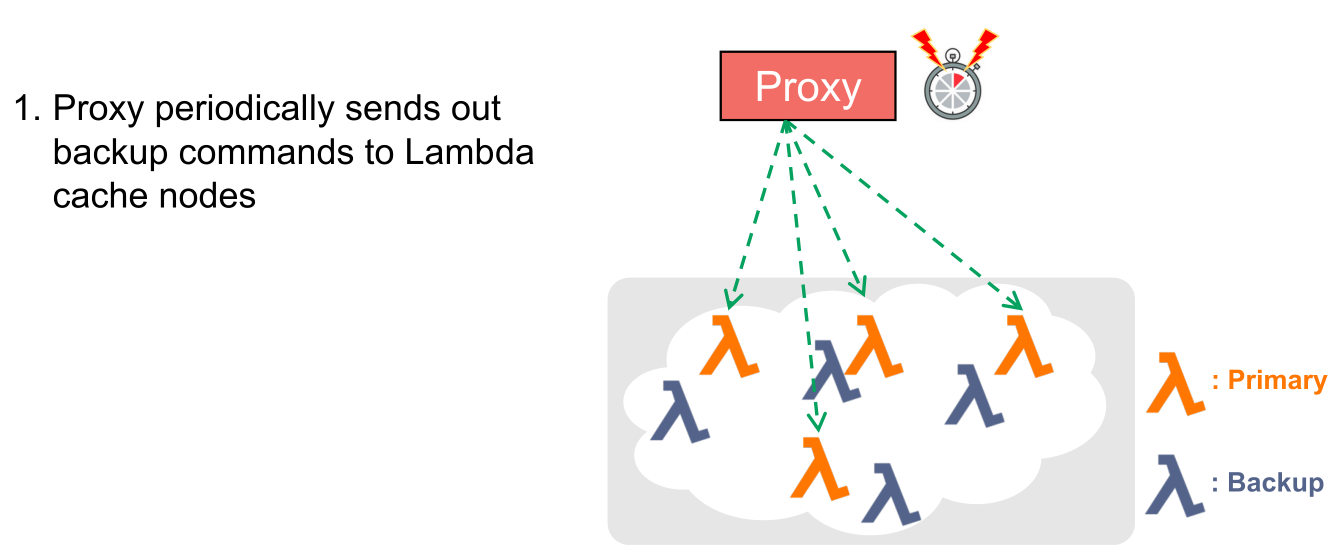 [Speaker Notes: Object is split and encoded into k+r chunks
Object chunks are sent to the proxy in parallel
Proxy invoke Lambda cache nodes]
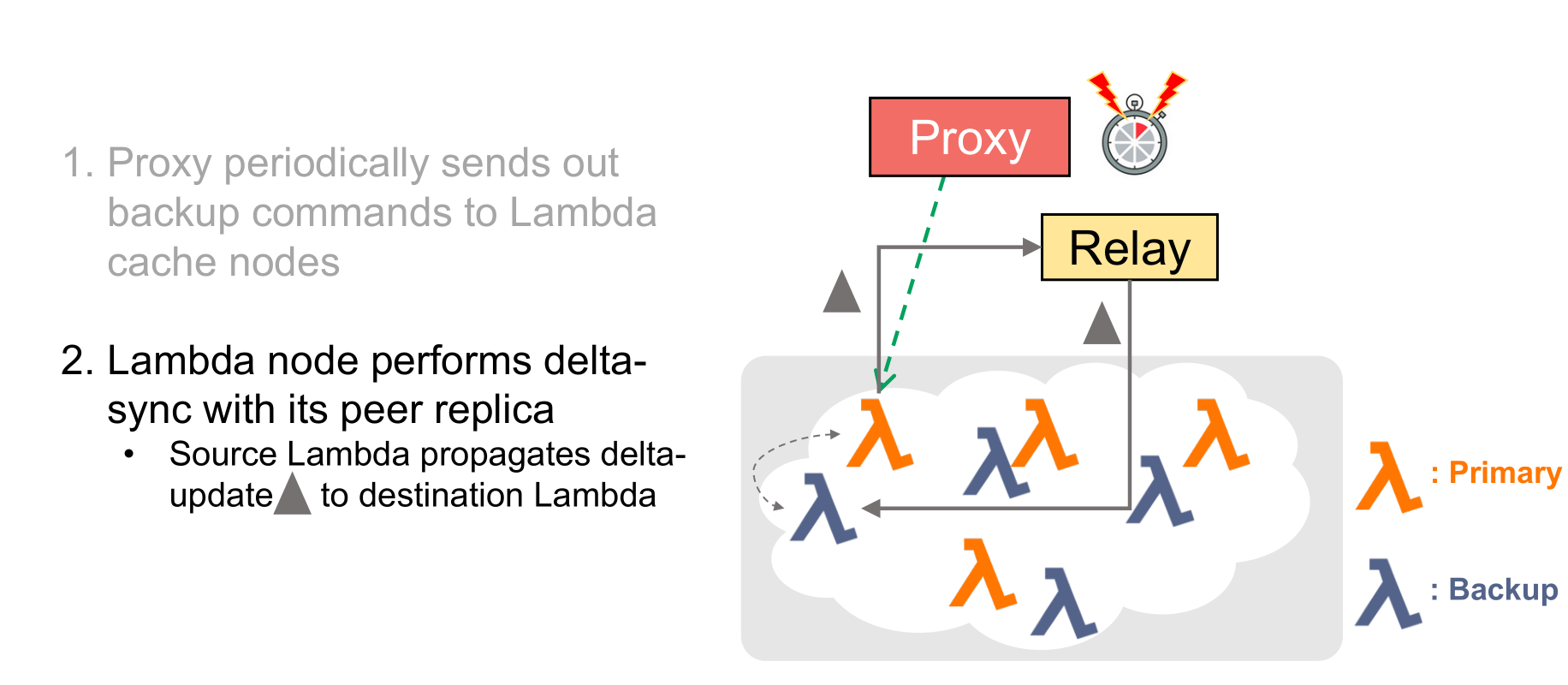 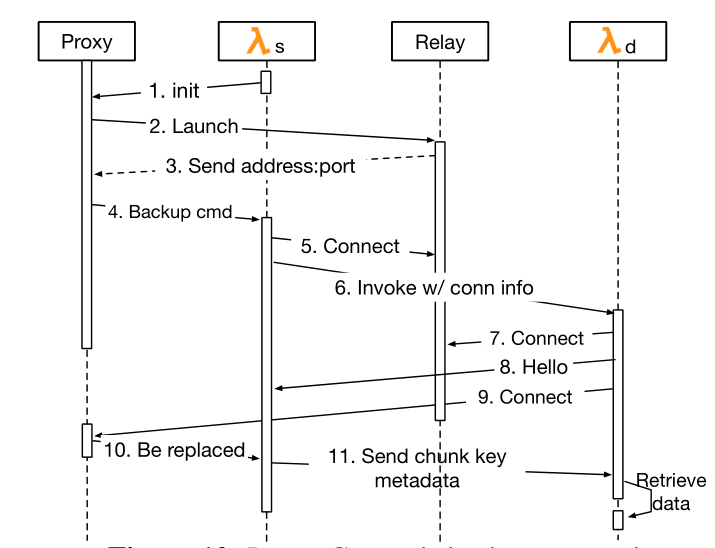